Figure 3 Effect of CGRP 8-37 (60–80 nA) and control (H+, 60–80 nA) on thalamic neuronal firing elicited by ...
Brain, Volume 133, Issue 9, September 2010, Pages 2540–2548, https://doi.org/10.1093/brain/awq224
The content of this slide may be subject to copyright: please see the slide notes for details.
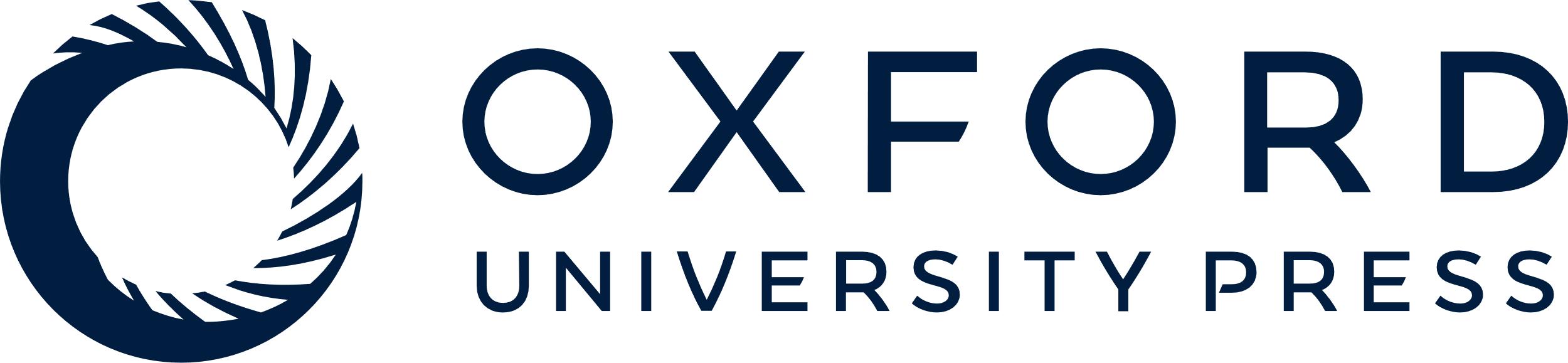 [Speaker Notes: Figure 3 Effect of CGRP 8-37 (60–80 nA) and control (H+, 60–80 nA) on thalamic neuronal firing elicited by repetitive (50 sweeps) electrical stimulation of the superior sagittal sinus. (A) Summary of changes in cell firing response to electrical stimulation of the superior sagittal sinus due to microiontophoresis of either CGRP 8-37 or control. (B) An original post-stimulus histogram of thalamic neuronal responses to electrical stimulation of the superior sagittal sinus. The ordinate represents the cumulative response of cells firing over 50 sweeps at baseline condition and in (C) the cumulative response after 3 min of microiontophoresis of CGRP 8-37 is displayed. *P < 0.05 significance compared with the baseline response.


Unless provided in the caption above, the following copyright applies to the content of this slide: © The Author (2010). Published by Oxford University Press on behalf of the Guarantors of Brain. All rights reserved. For Permissions, please email: journals.permissions@oxfordjournals.org]